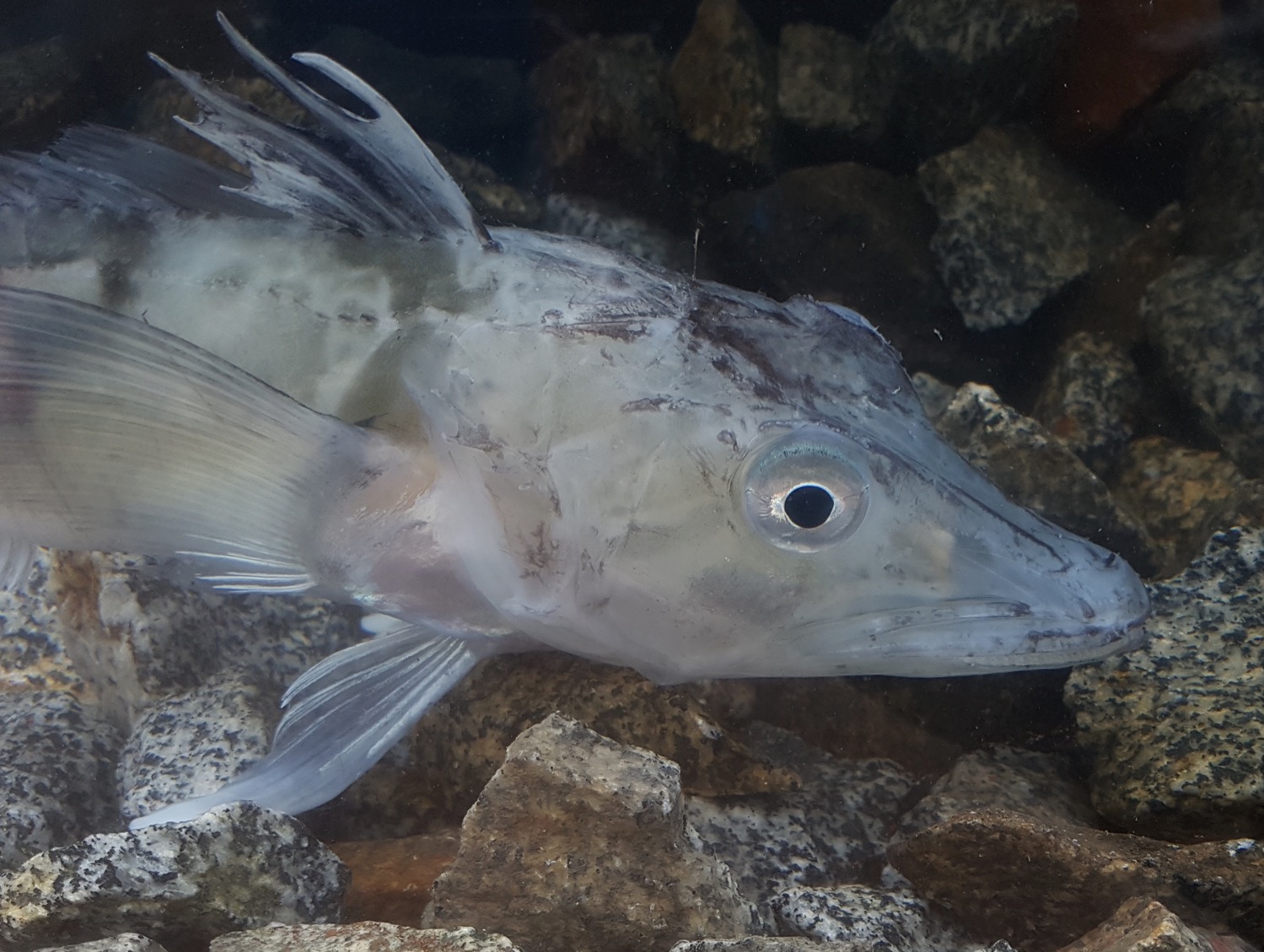 How Will Antarctic Fishes Fare as the Southern Ocean Warms?
Ocellated icefish, Chionodraco rastrospinosus
Kristin O’Brien
Associate Professor of Biology & Wildlife
Institute of Arctic Biology
Photo credit: Michael Axelsson
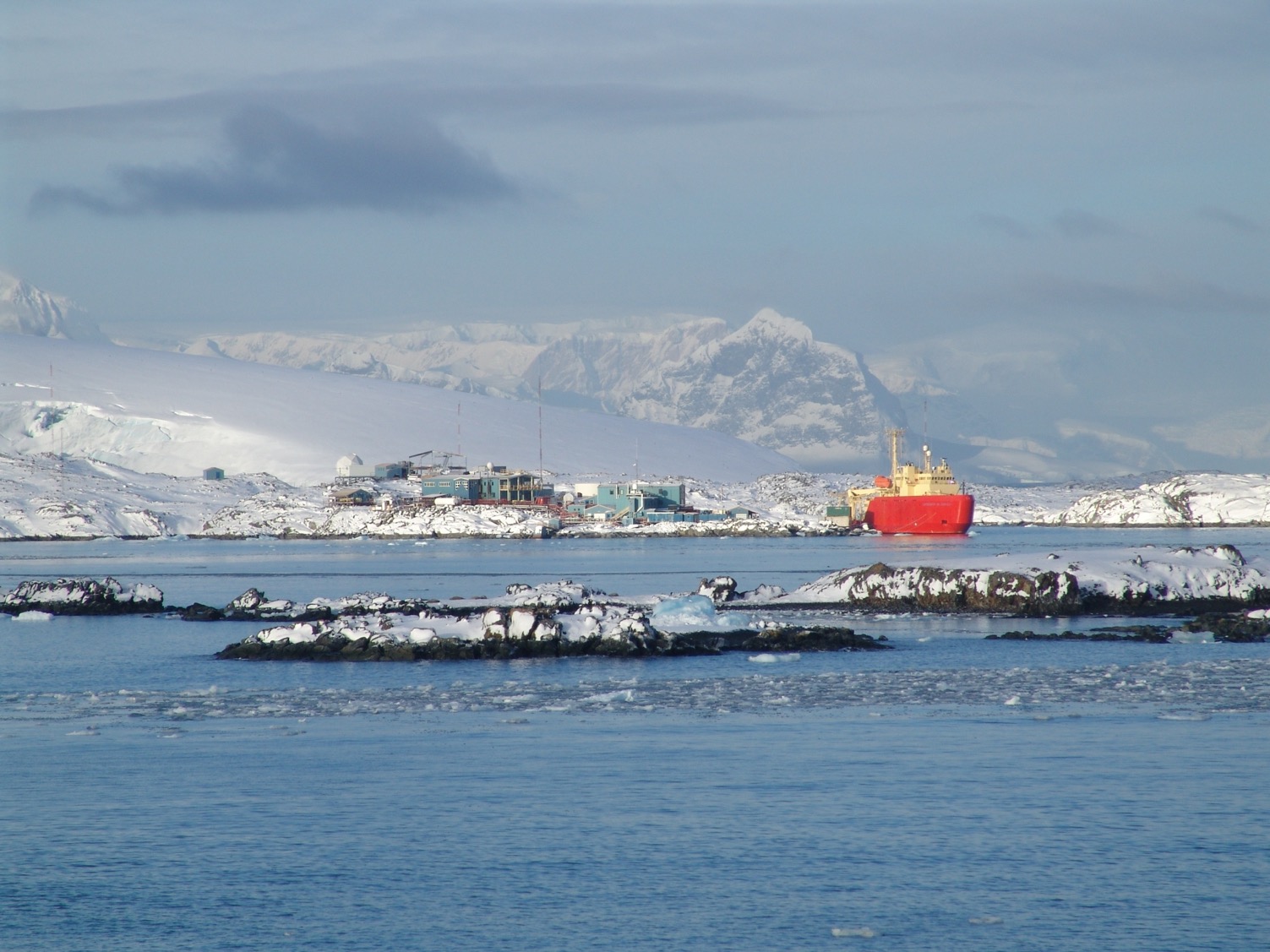 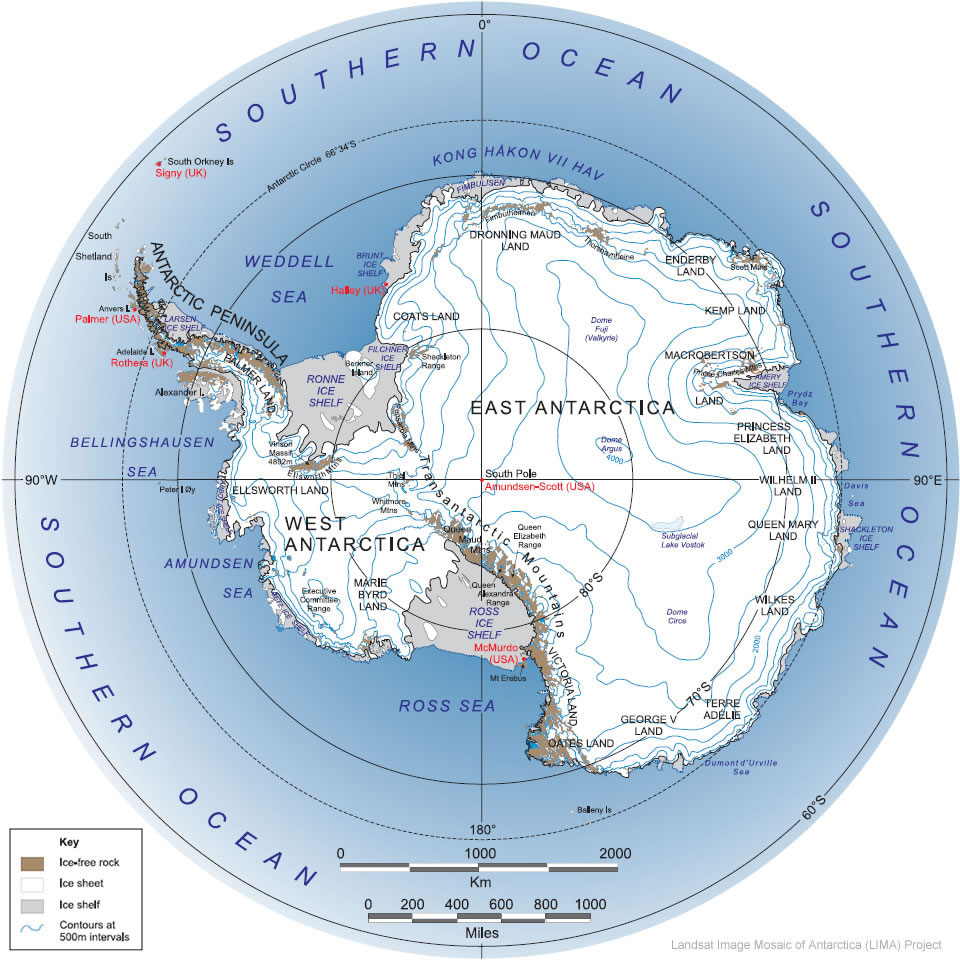 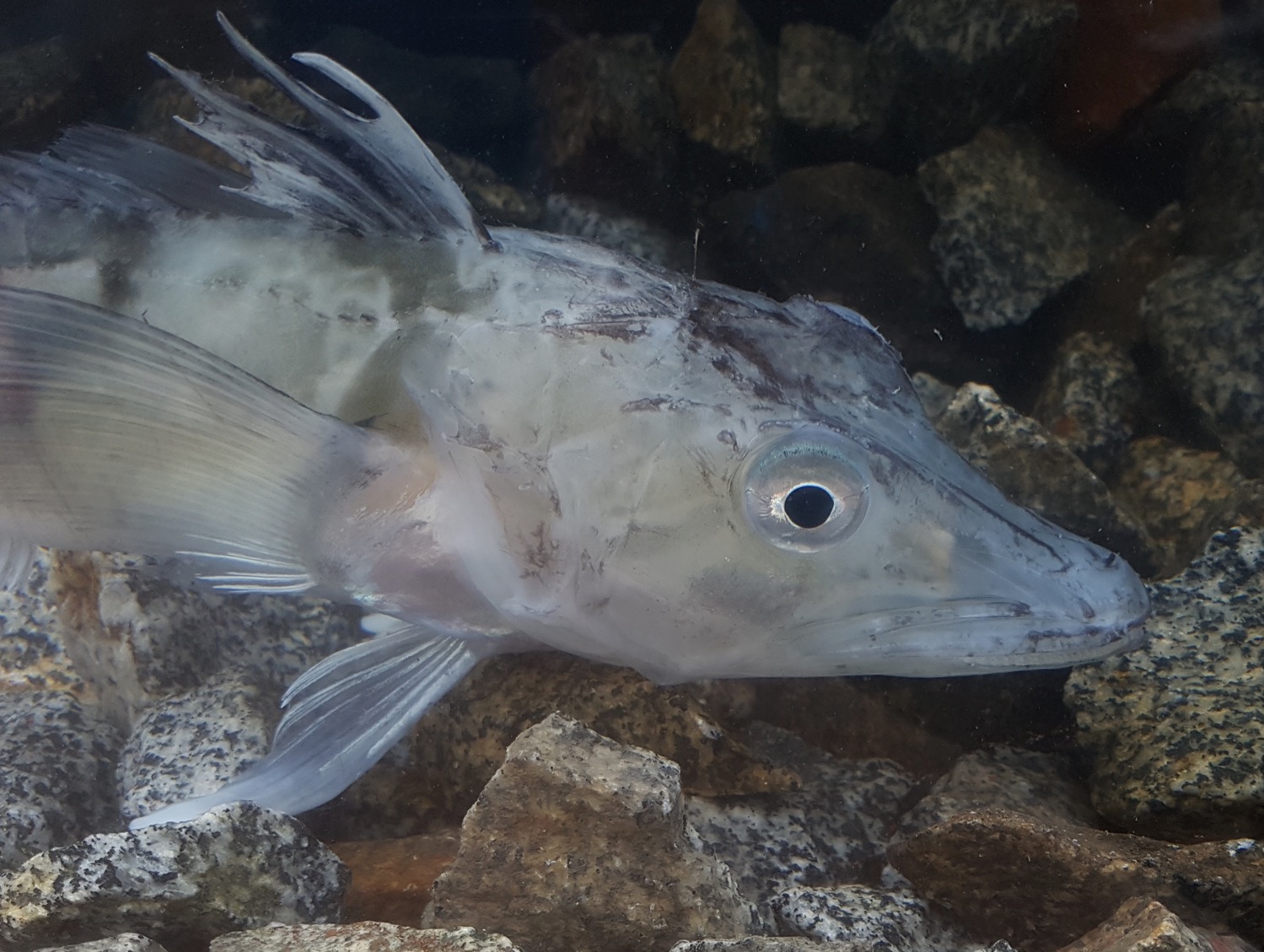 How Will Antarctic Fishes Fare as the Southern Ocean Warms?
Ocellated icefish, Chionodraco rastrospinosus
Kristin O’Brien
Associate Professor of Biology & Wildlife
Institute of Arctic Biology
Photo credit: Michael Axelsson
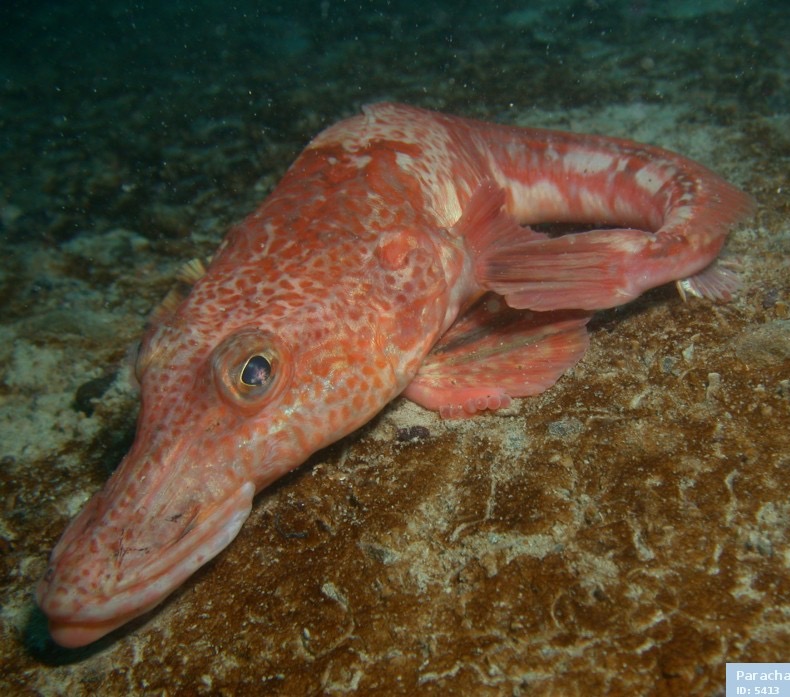 Dragonfish, Parachaenichthys charcoti
Bald rockcod, Pagothnia borchgrevinki
Photo credit: I.R. MacDonald
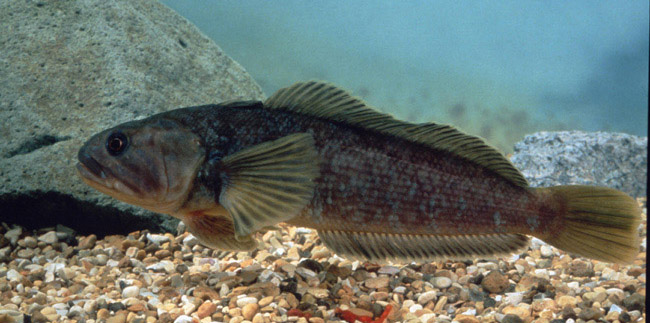 Yellowbelly rockcod, Notothenia coriiceps
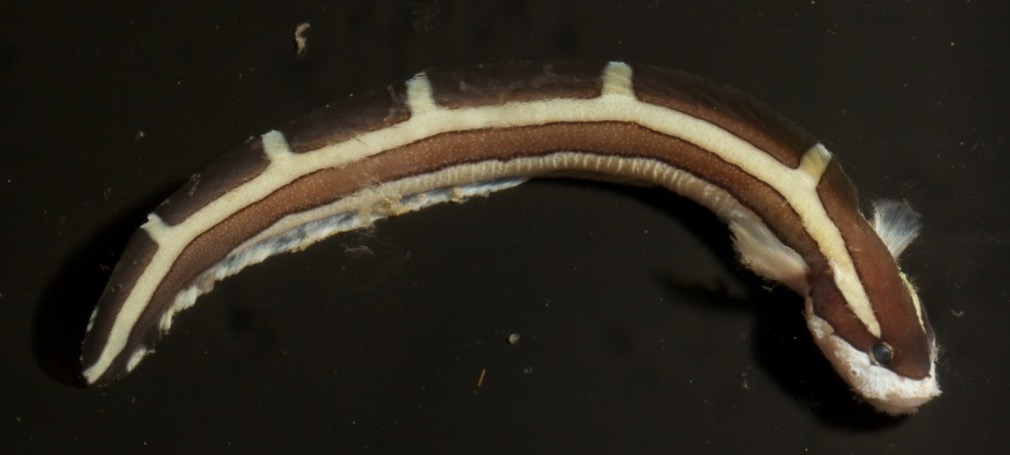 Antarctic Eelpout
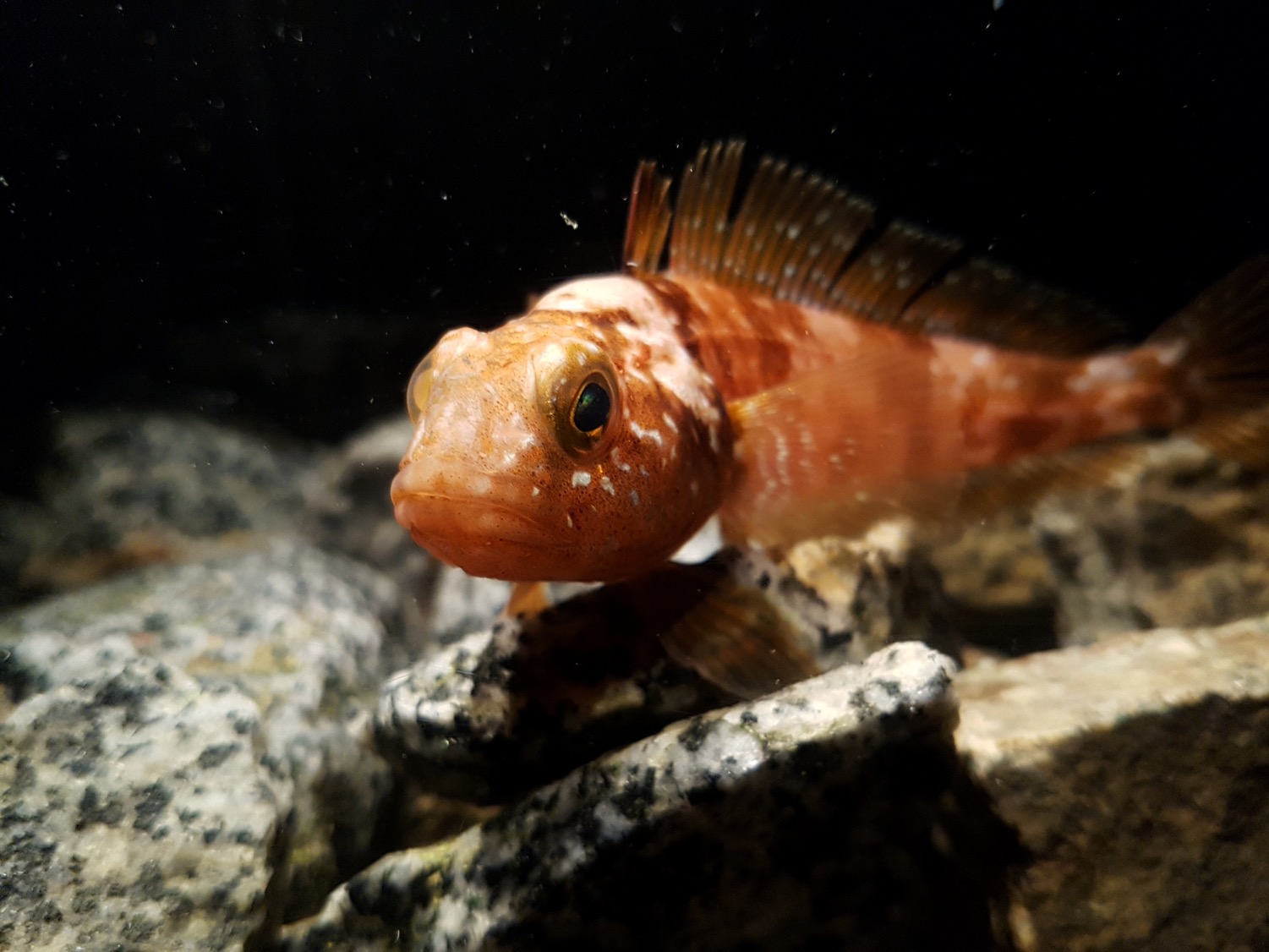 Emerald rockcod, Trematomus bernacchii
Photo credit: Michael Axelsson
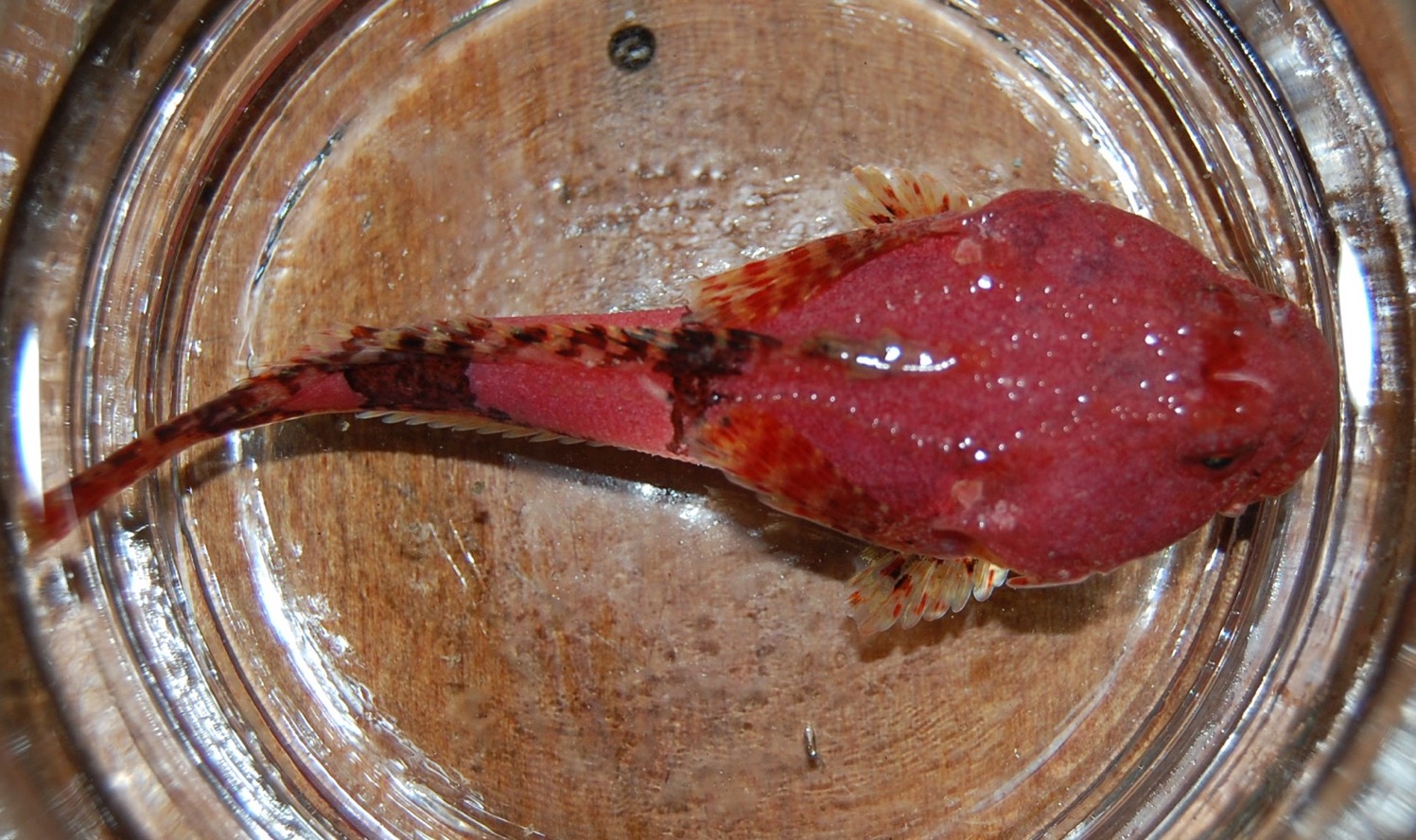 Spiny plunderfish, Harpagifer sp.
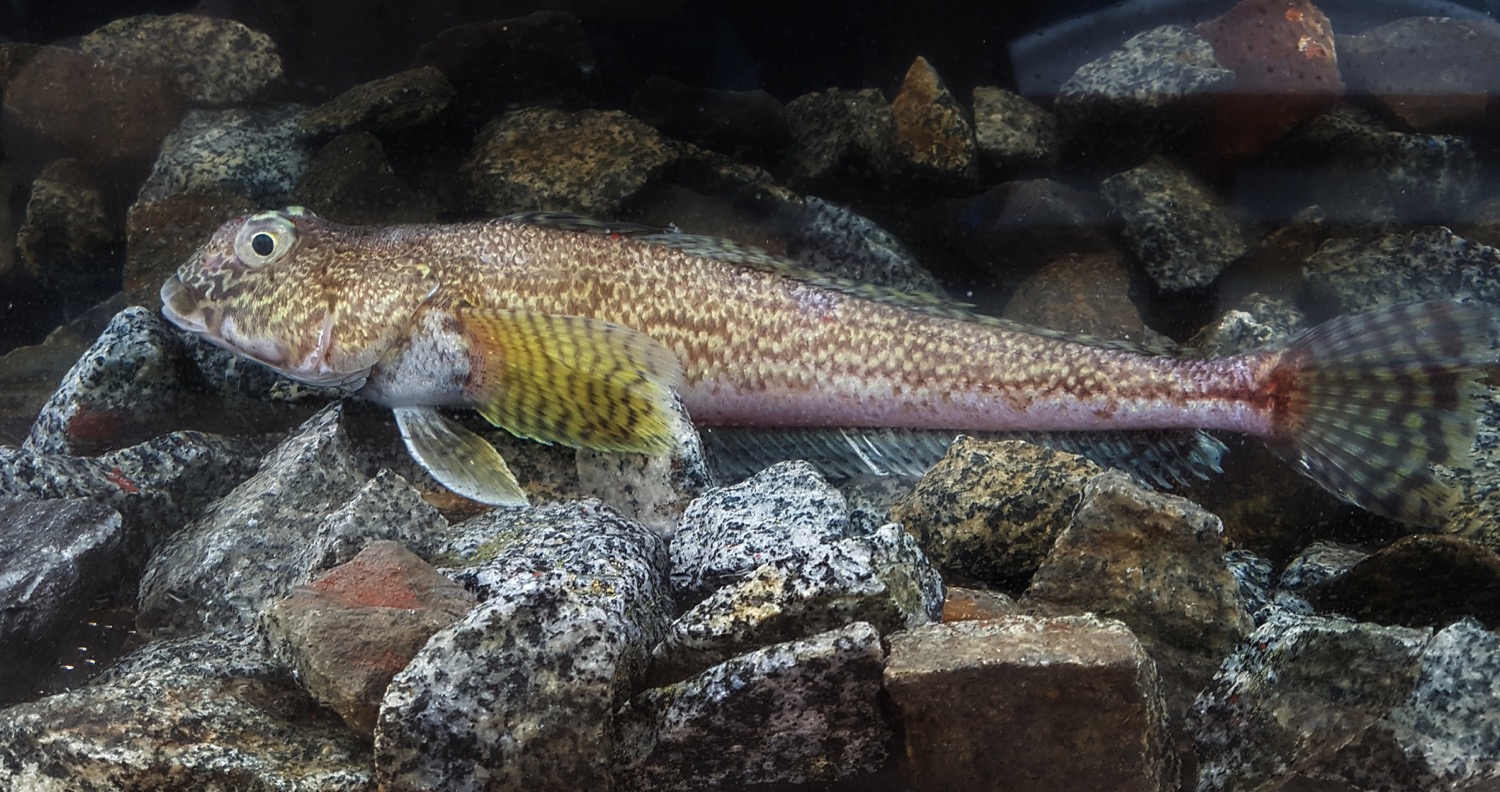 Humped rockcod, Gobionotothen gibberifrons
Photo credit: Michael Axelsson
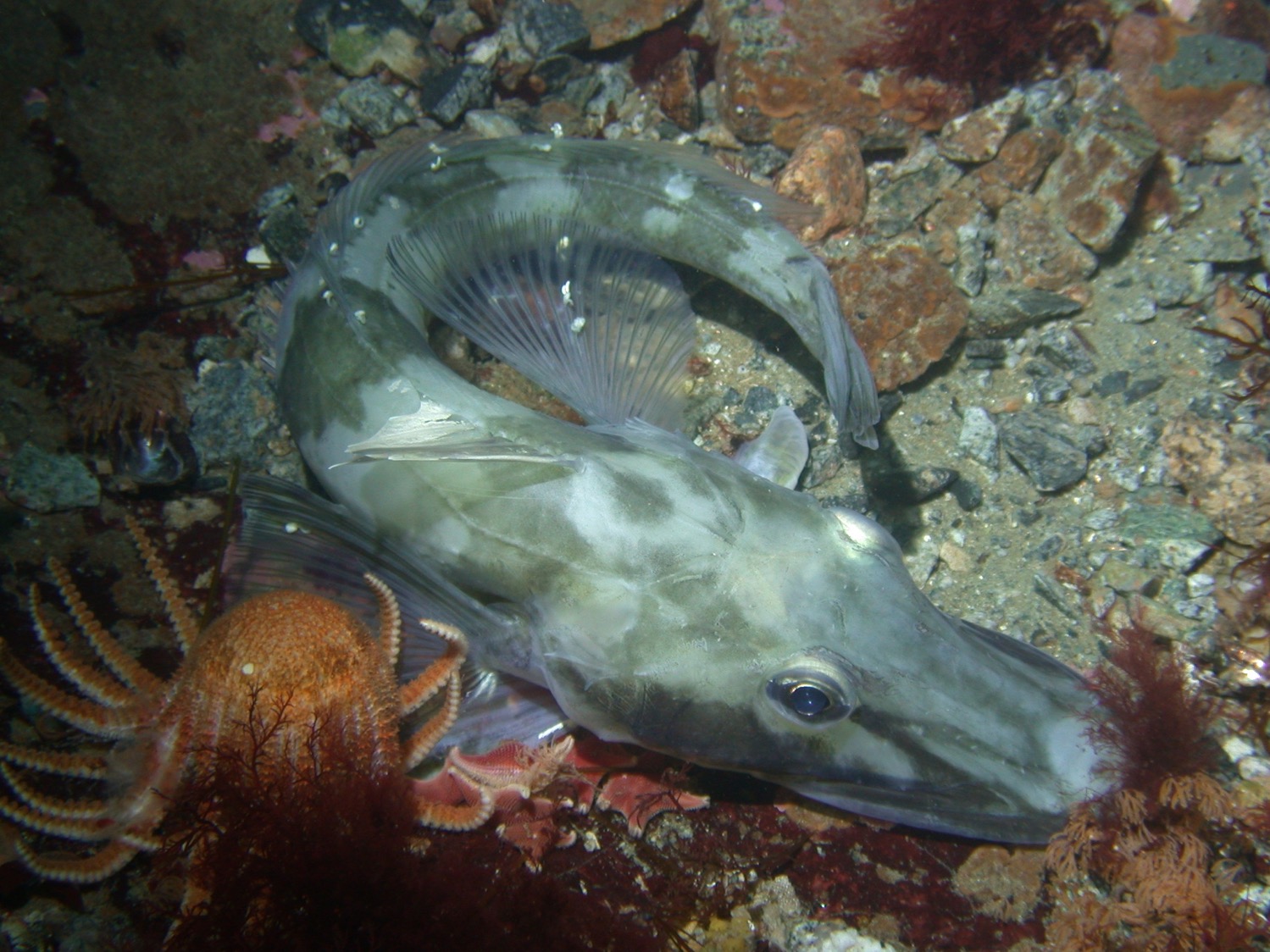 Blackfin icefish, Chaenocephalus aceratus
Photo credit: Bill Baker
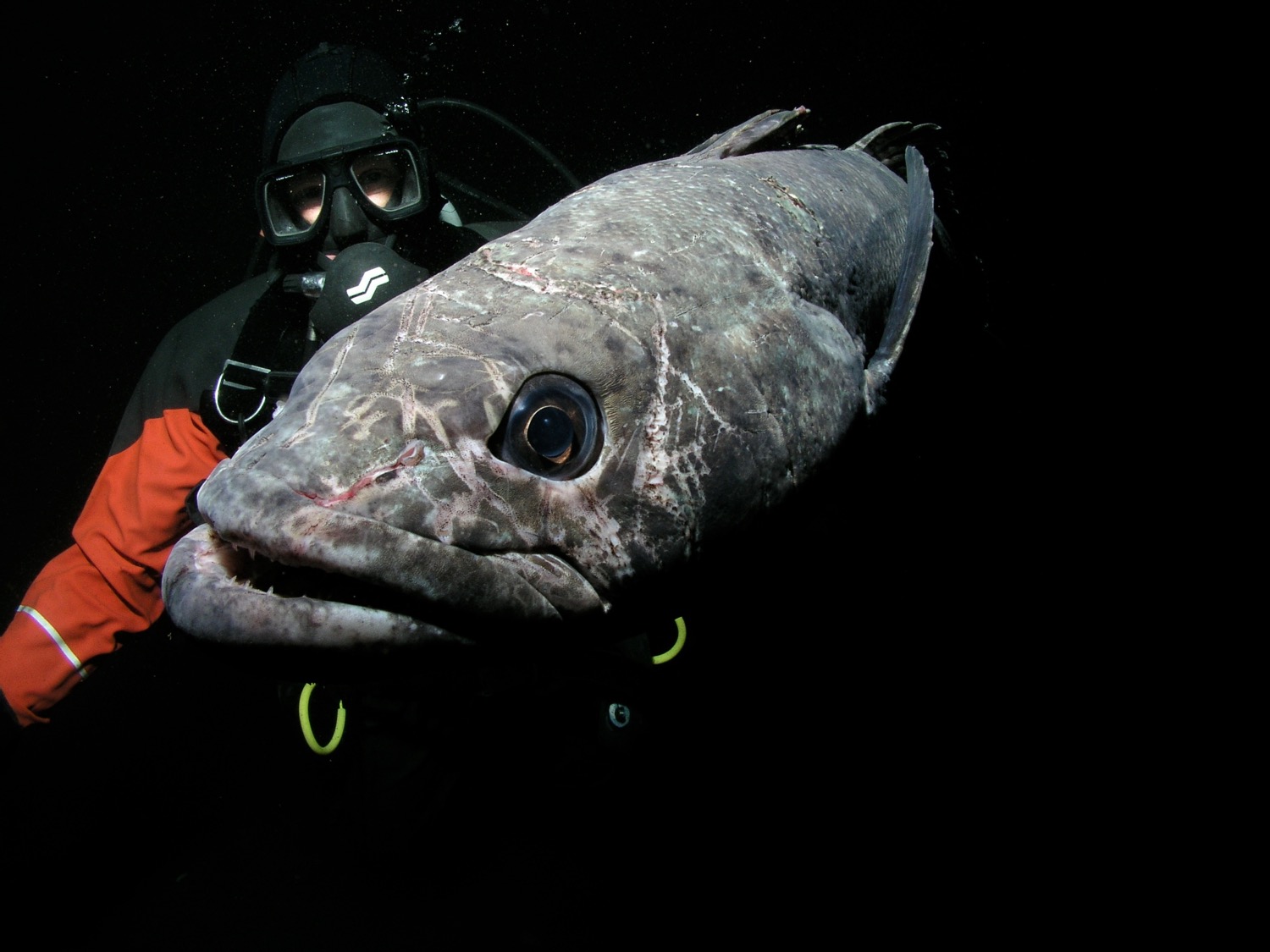 Antarctic toothfish, Dissostichus mawsoni
Photo credit: Rob Robbins
Diversity of fish fauna at Seymour Island, Antarctic Peninsula in the late Eocene
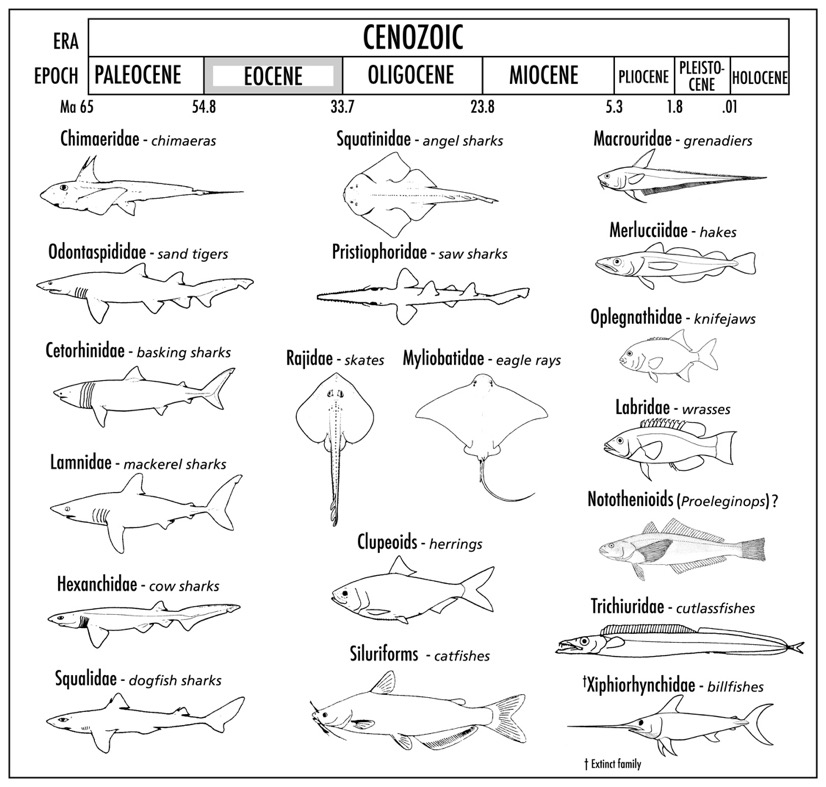 Today
Updated from: Eastman, Polar Biol. (2005) 28: 93–107
Adaptations of Antarctic notothenioid fishes
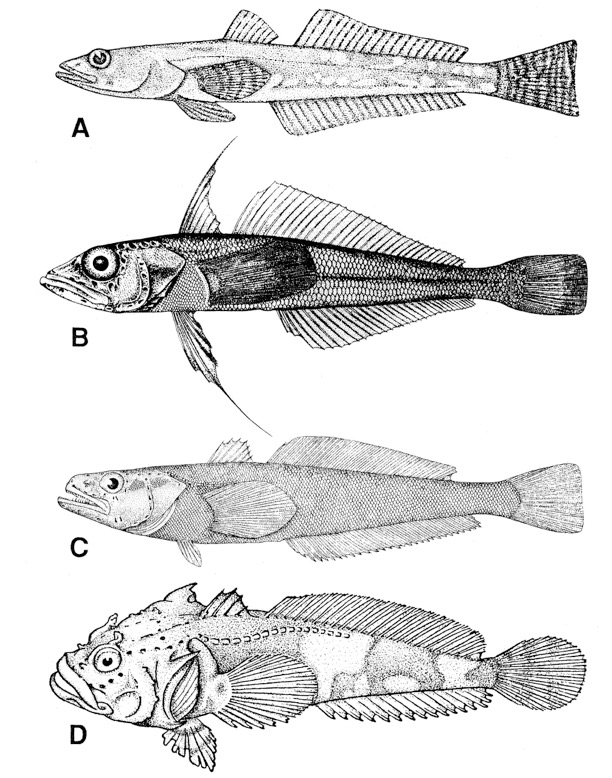 Antifreeze proteins

Proteins & membranes adapted to cold

Metabolic cold adaptation
From: Eastman, 1991, Amer. Zool. 31: 93-109
Traits also have been lost
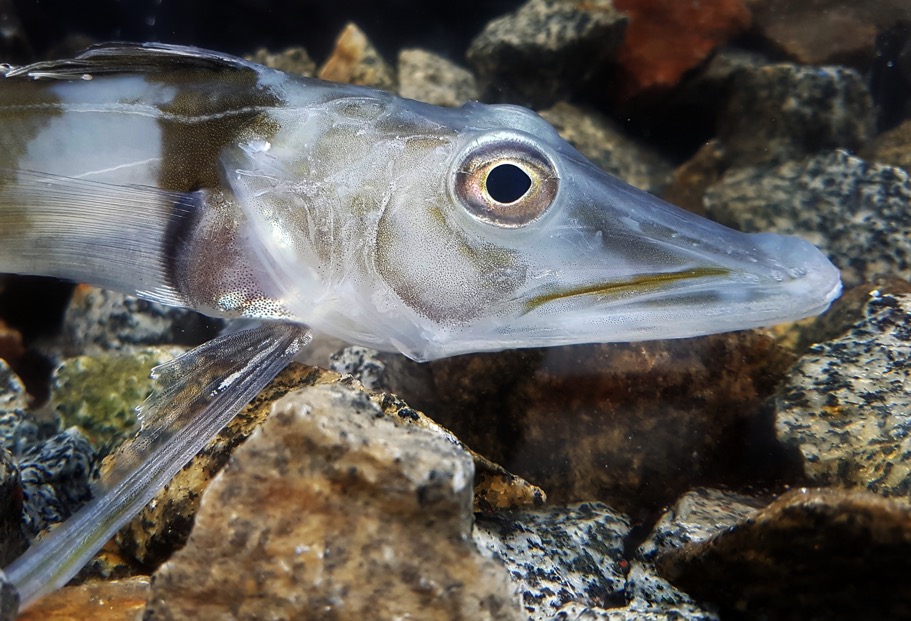 Absence of O2-binding protein hemoglobin (Hb) in the family Channichthyidae (icefish)
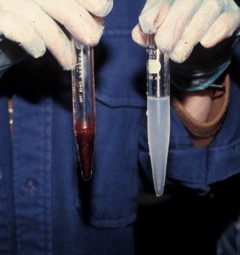 Blackfin icefish, C. aceratus
Photo credit: Michael Axelsson
Unique geological and oceanographic history of the Southern Ocean permitted the survival of icefishes
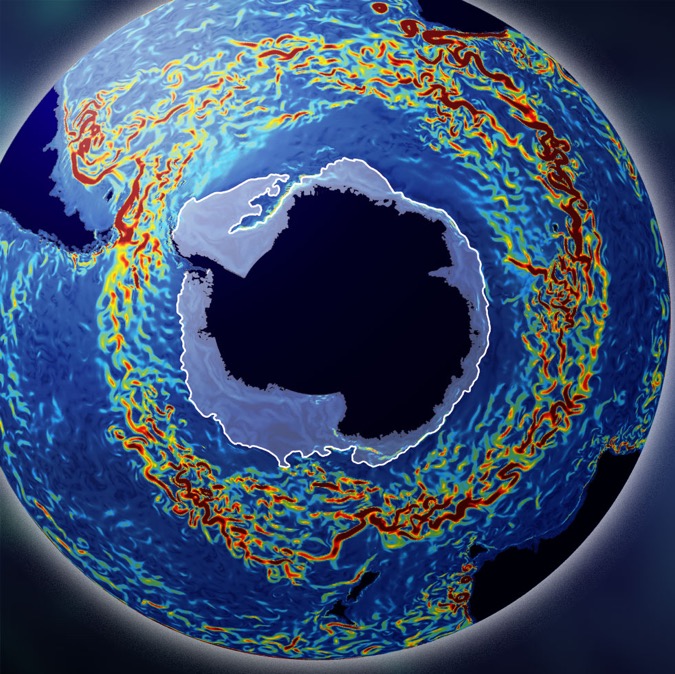 Cold: < 5 °C for ~12 million years

Oxygen rich

Minimal competition
Image:  M. Mazloff, MIT.
Source: San Diego Supercomputer Center, UC San Diego
Recovery: Adaptations to the loss of Hb and Mb
Large blood volume

Enlarged heart

Large diameter blood vessels

Increased vascular density in some  tissues
C. aceratus (-Hb)   N. coriiceps (+Hb)
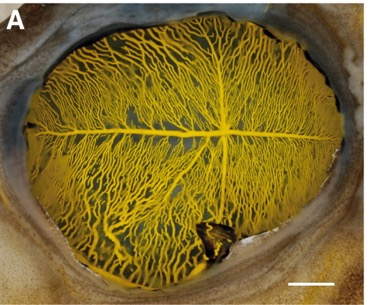 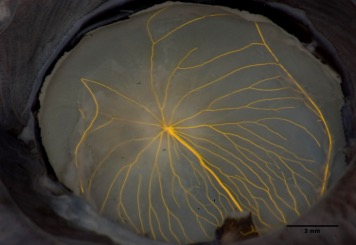 Wujcik et al. 2007. J. Exp. Biol. 210: 815-824
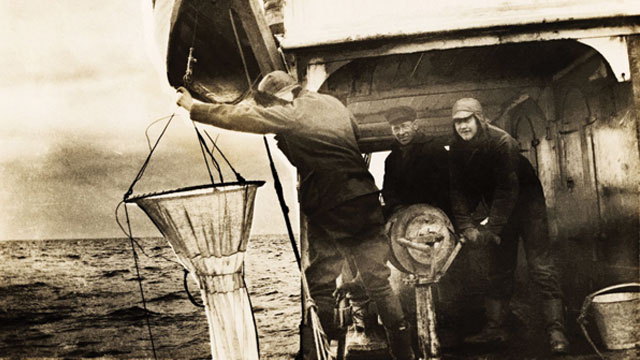 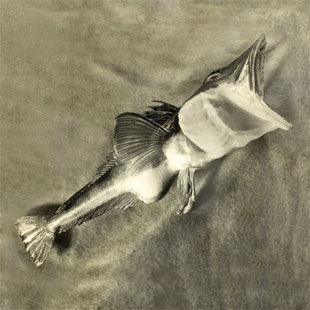 The Scientist (2013) D. Cossins/ Collection of Liv. Schjerven
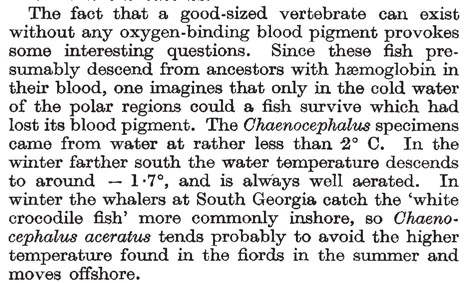 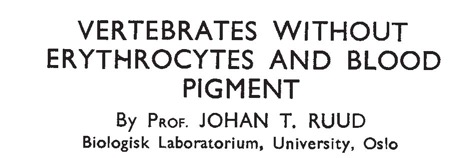 Nature 1954 173: 848-850
The Western Antarctic Peninsula region is rapidly warming
Mean air temperature at Vernadsky (65° S) and Rothera (67° S)
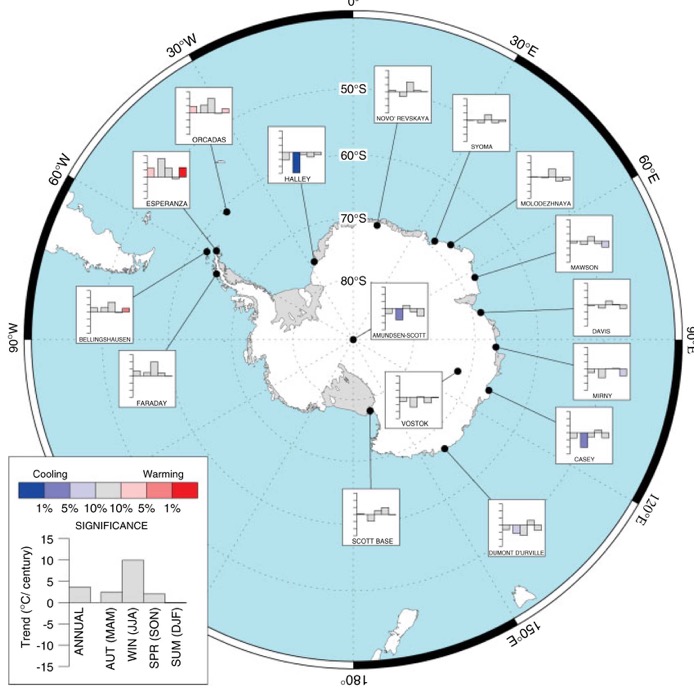 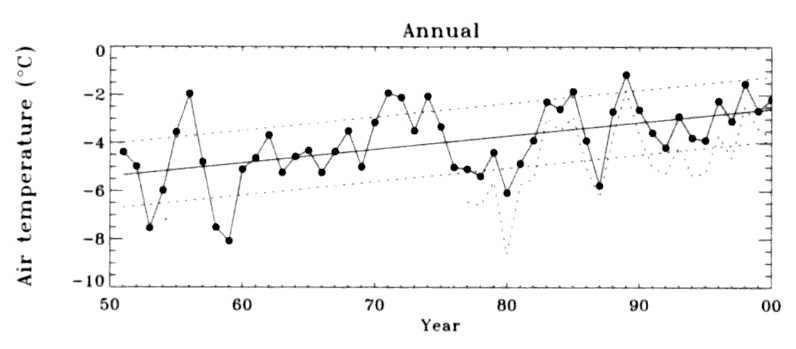 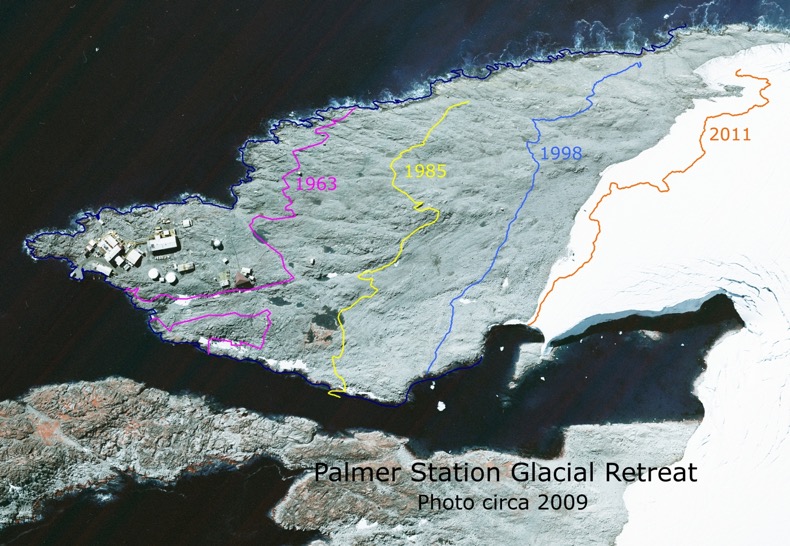 From Turner et al., (2005) Int. J. Climatol
Critical thermal maximum is correlated with hematocrit
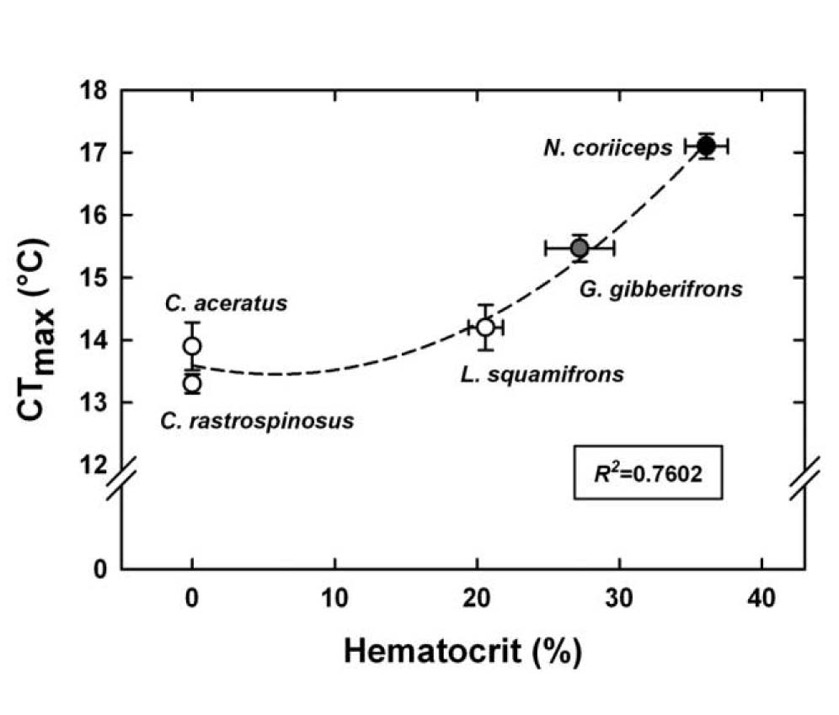 T. bernacchii
Beers and Sidell (2011) Physiol. Biochem. Zool. 84: 353-362
Modified based on Tetens et al., (1984) J. Exp. Biol. 109: 265-279, and Bilyk and DeVries (2011) Comp Biochem Physiol. 158: 382-390.
What are the biochemical and physiological underpinnings of thermal tolerance?
The heart is likely the weak link
What causes cardiac failure?

(1). Mitochondrial function

(2). Membrane integrity

(3). Ion channel function
How “plastic” are critical traits in response to temperature ?
What is the adaptive capacity of Antarctic fish to a warming climate?
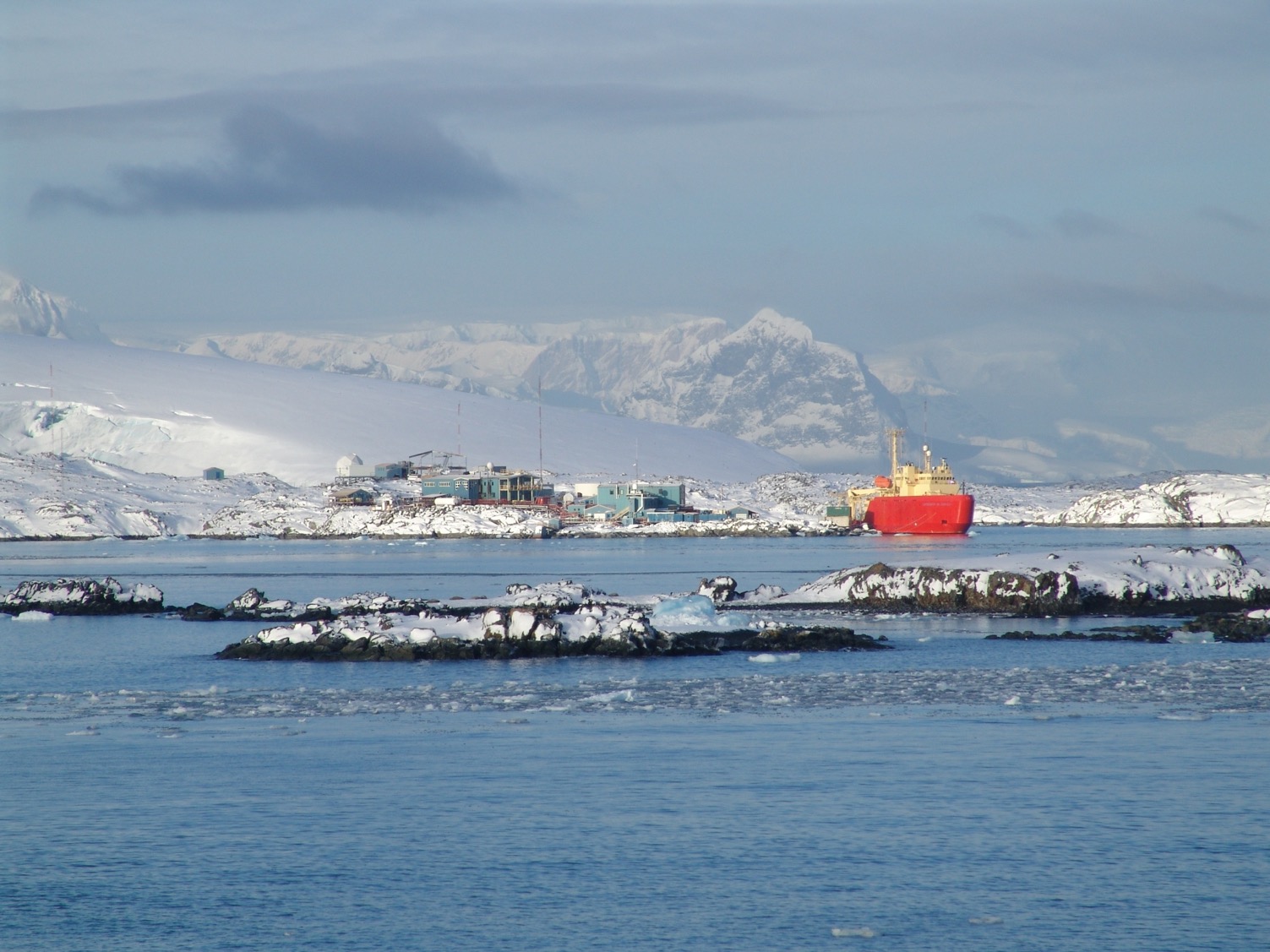 Acknowledgements
Dr. Elizabeth Crockett						
Devon Devor
				



Masters and crew of the R/V Laurence M. Gould
Support staff at Palmer Station
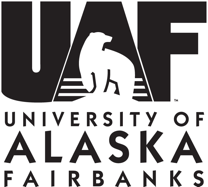 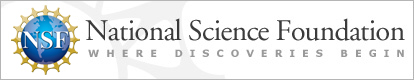